Об'єкти захисту. Основні принципи побудови системи безпеки інформації в автоматизованій системі.
Захист інформаційних систем
Для захисту інформаційних систем створюються  системи (комплекси) захисту інформації
Найслабша ланка інформаційної безпеки - людина
Система інформаційної безпеки має свої мету, задачі, методи і засоби діяльності, що узгоджуються за місцем і часом, залежно від умов.
Інформаційна безпека АС залежить не тільки від комп’ютерів, але й від інфраструктури, що її підтримує, до якої можна віднести системи електро-, водо- і теплопостачання, кондиціонери, засоби комунікацій і, звичайно, обслуговуючий персонал.
Стратегія інформаційного захисту
Найважливішою особливістю загальної стратегії інформаційного захисту є дослідження системи безпеки. 
Можна виділити два основних напрямки: 
аналіз засобів захисту; 
визначення факту вторгнення.
Розробку концепції захисту
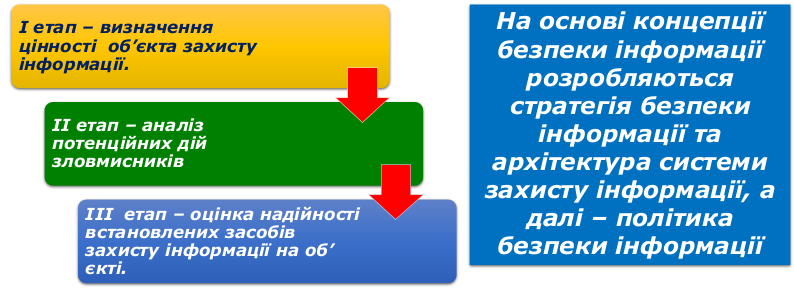 Види заходів протидії загрозам безпеки
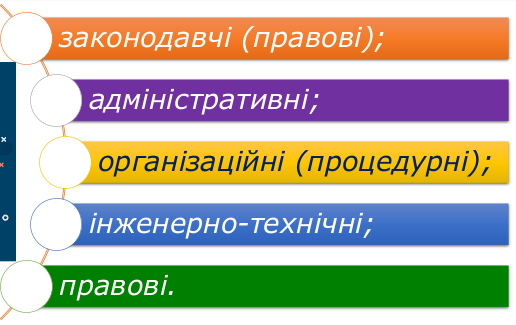 Види заходів протидії загрозам безпеки
Інженерно-технічні засоби
установка систем захисту від збоїв в електроживленні
програмні засоби боротьби з вірусами
забезпечення захисту від розкрадань і диверсій
резервне копіювання та архівування особливо важливих документів
оснащення приміщень системою охоронної сигналізації
захист від несанкціонованого доступу до комп'ютерної системи
організація локальних обчислювальних мереж з можливістю перерозподілу ресурсів, у разі виходу з ладу окремих ланок
Види заходів протидії загрозам безпеки
Програмні засоби
Криптографічні засоби
спеціальні програми, програмні комплекси і системи захисту інформації в інформаційних системах різного призначення і засобах обробки даних (антивірусні програми, системи розмежування повноважень, програмні засоби контролю доступу)
спеціальні математичні та алгоритмічні засоби захисту інформації, переданої по мережах зв'язку, збереженої
та обробленої на комп'ютерах з використанням методів шифрування.
Організаційно-технічні і режимні заходи і методи
Для опису технології захисту інформації конкретної інформаційної системи зазвичай будується так звана Політика інформаційної безпеки або Політика безпеки розглянутої інформаційної системи.

Політика безпеки (інформації в організації) (англ. Organizational security policy) - сукупність документованих правил, процедур, практичних прийомів або керівних принципів у галузі безпеки інформації, якими керується організація у своїй діяльності.
Види заходів протидії загрозам безпеки
Система захисту інформації – це організована сукупність спеціальних установ, засобів, методів і заходів, що забезпечують захис  інформації від внутрішніх і зовнішніх загроз.
Система захисту інформації повинна задовольняти умови
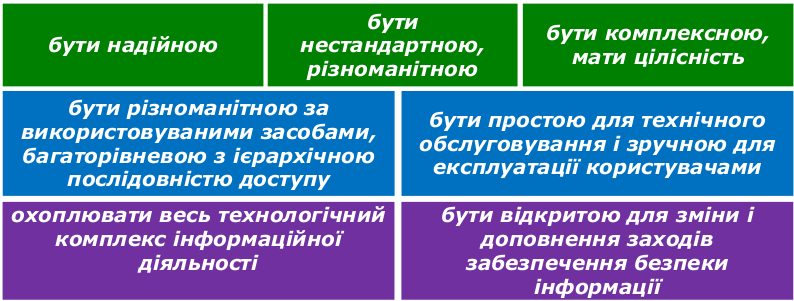 Принципи побудови системи безпеки інформації
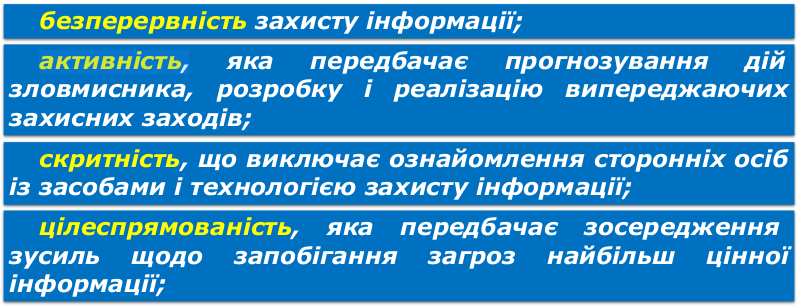 Принципи побудови системи безпеки інформації
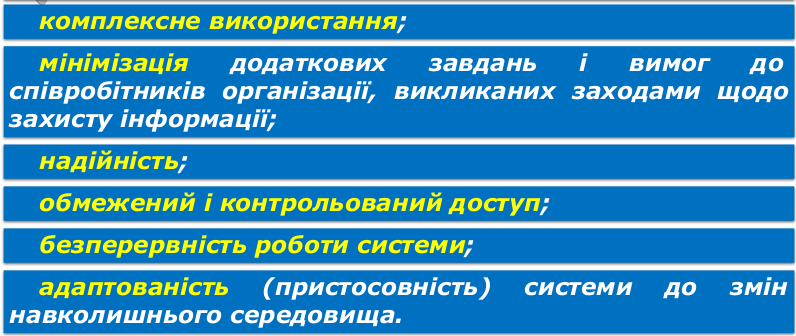 Шляхи захисту даних
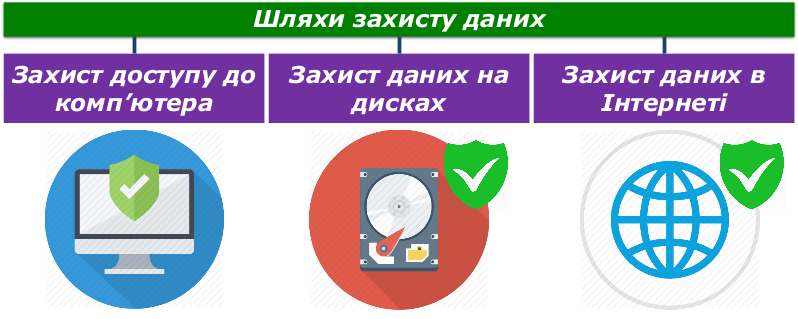